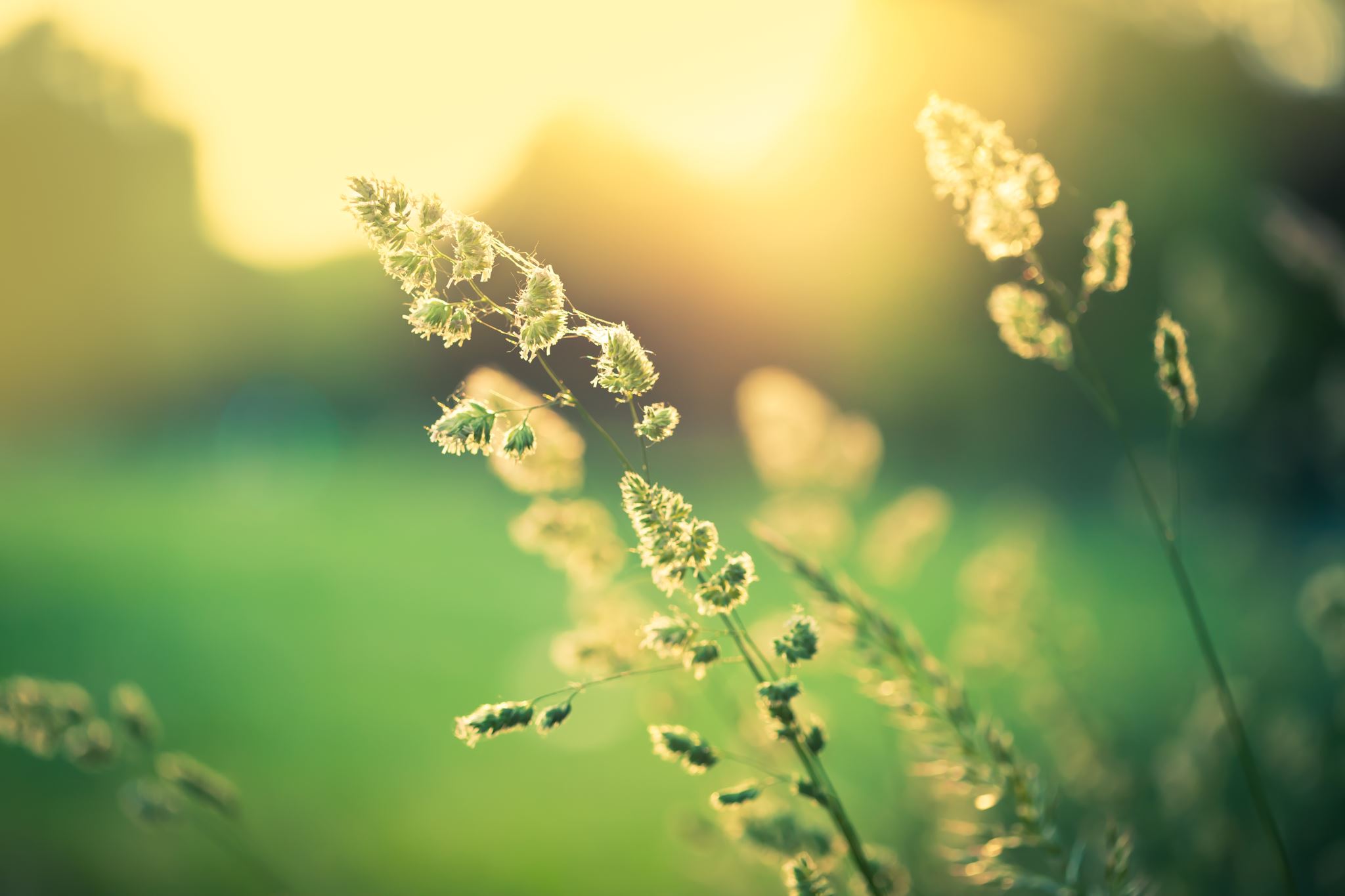 WHAT A ROD WE HAVE BELIEVED
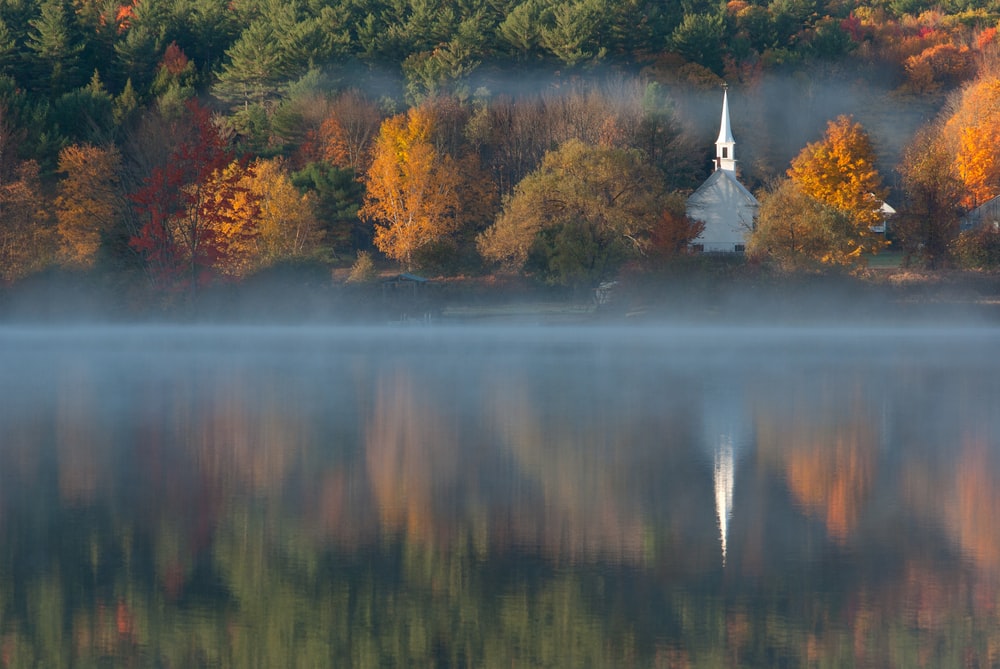 1What a Rod we have believed!
Nineteen twenty nine it came,
By the Savior it's appointed,
To return the captives home;
It’s a good uniting message,
Makes us loving to become,
Since we know the truth for this age;
Bless, O bless His Holy Name.
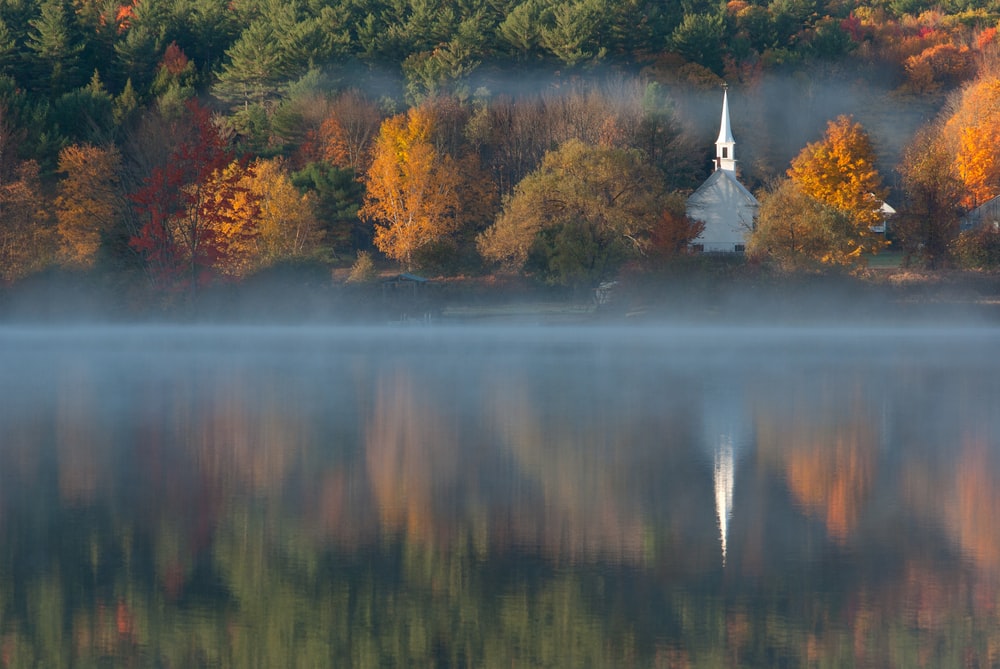 2What a Rod we have believed! 
In year nineteen forty three,
Davidians we were so named,
For in the Kingdom we’ll be;
It's a really searching message,
Urging us to get reformed,
Though the devil we will enrage,
Woe to him for he is doomed!
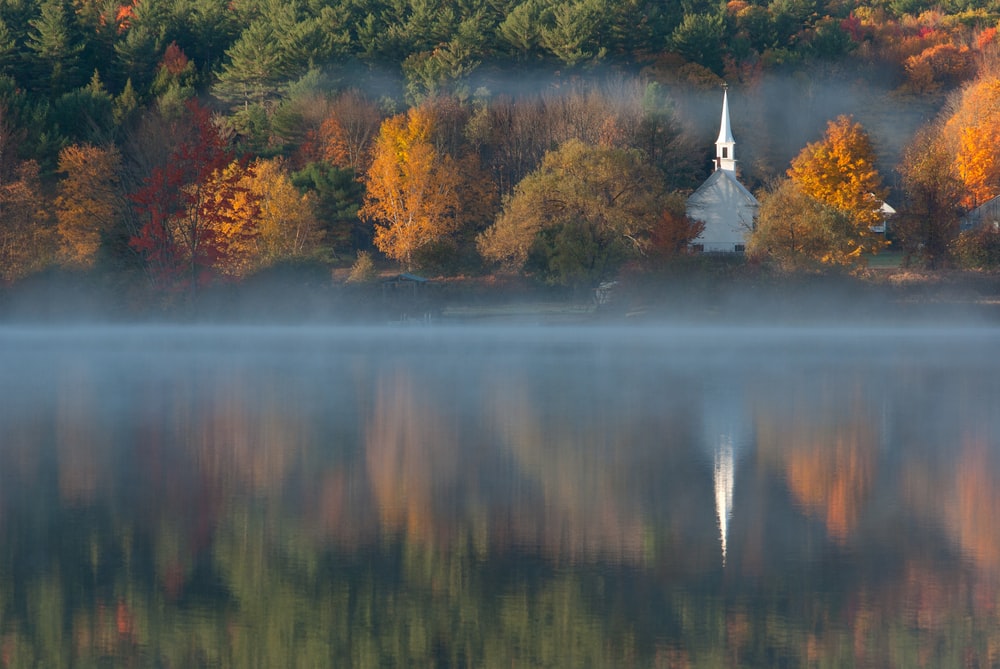 3What a Rod we have believed! 
In year nineteen fifty-four,
It was finally completed,
And it will all things restore;
The chariot went back to heaven,
Satan who saw truth revealed,
Sought to divert all God’s children,
From the prophecies unsealed.
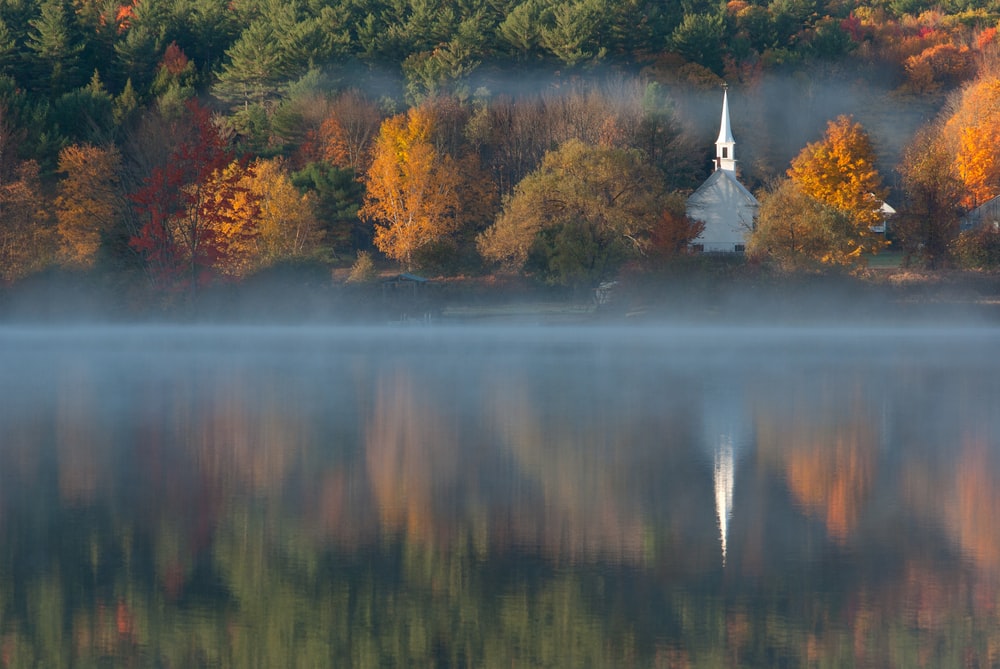 4What a Rod we have believed! 
In year nineteen fifty-nine,
Satan who was discontented,
Attempted a blow that time;
But the Lord kept the Rod thriving,He preserved this precious gem,
Though false doctrines keep on coming,
Praise to God we’re safe from them.
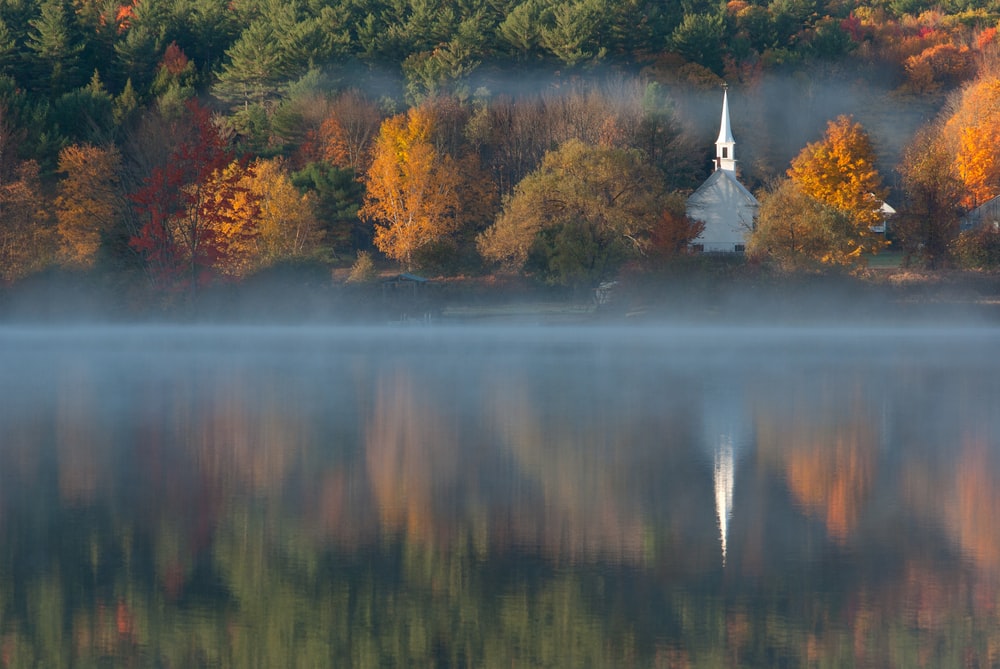 5What a Rod we have believed! 
Tells us to expect a man,
Who by Christ will be appointed,
Prior to His soon return;
Let’s obey the truth with full joy,
To escape the coming doom,
Soon, very soon, we will enjoy,
Forever in the Kingdom.